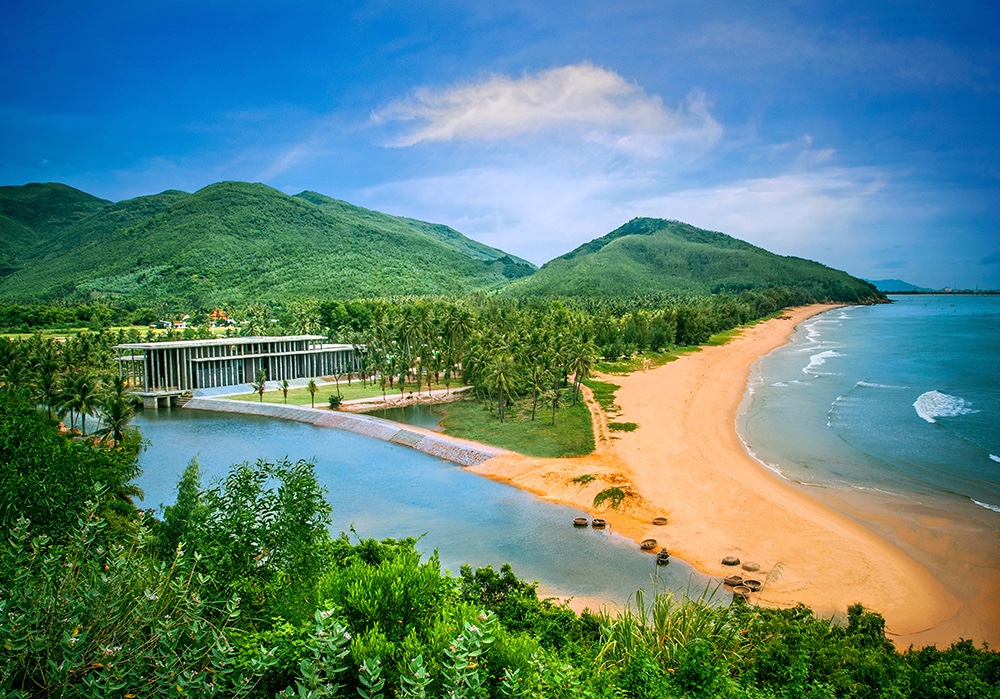 Experimental Conclusion
SungWoo YOUN
On behalf of Exp. speakers

Axion Quest 2024
09. 08. 2024, ICISE, Quy Nhon, Vietnam
Axion Quest
Experimental conclusion
2
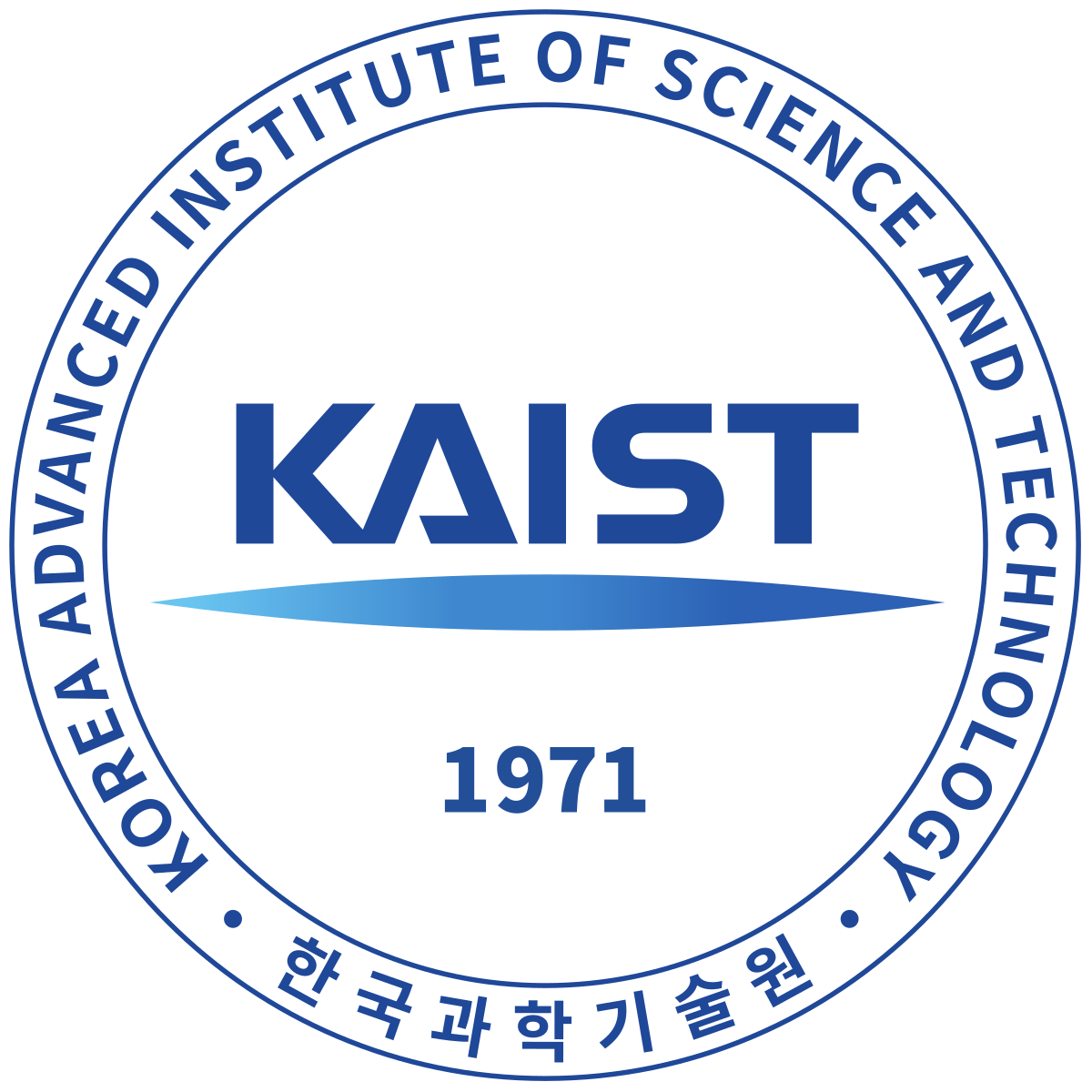 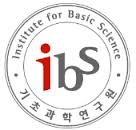 Introduction = Conclusion (?)
Y. Semetzidis
Axion Quest
Experimental conclusion
3
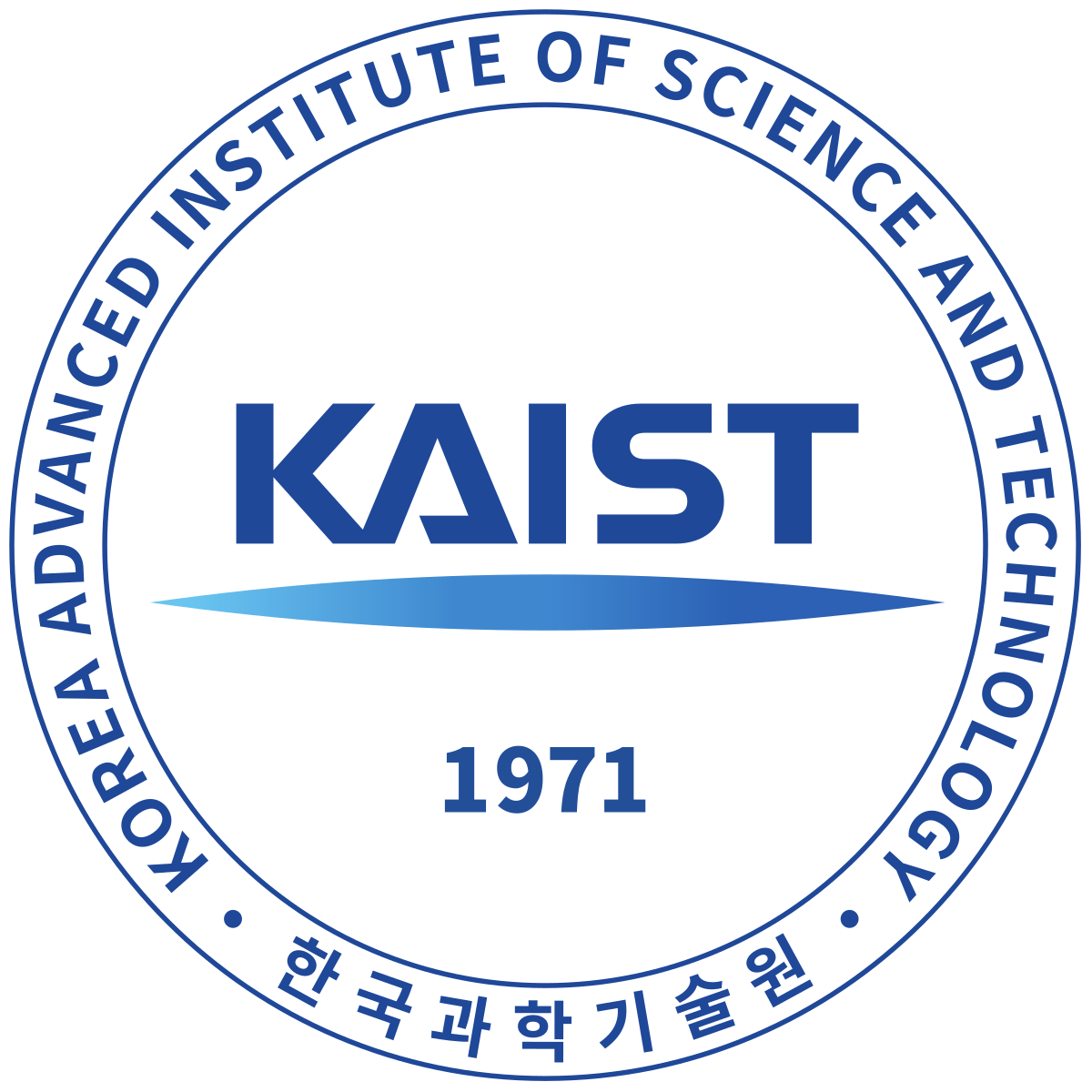 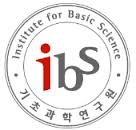 Experimental talks
31 talks (out of 49)!
6 review talks (30’)
25 individual experiment talks (20’)
Axion Quest
Experimental conclusion
4
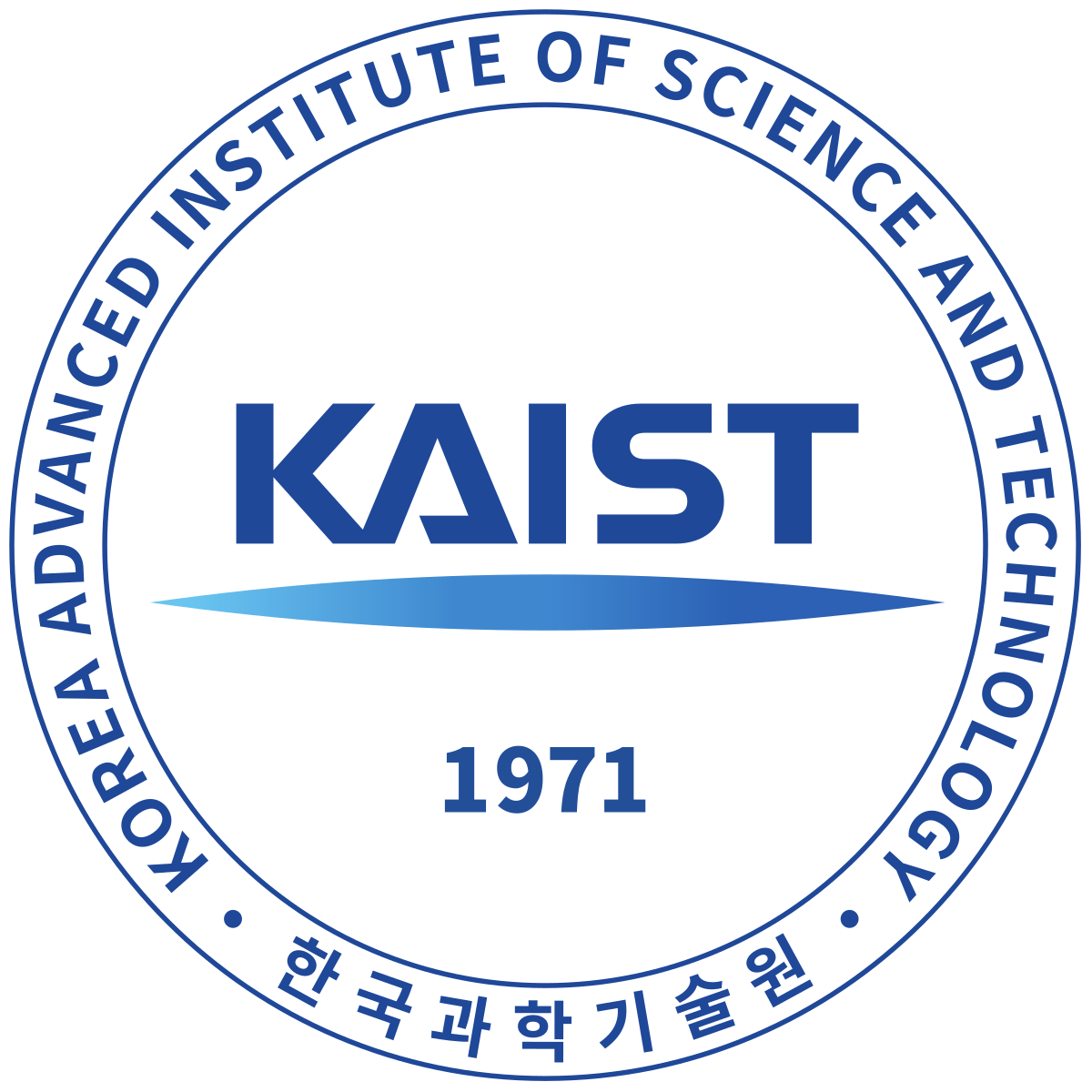 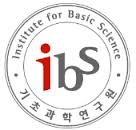 Particle physics frontiers
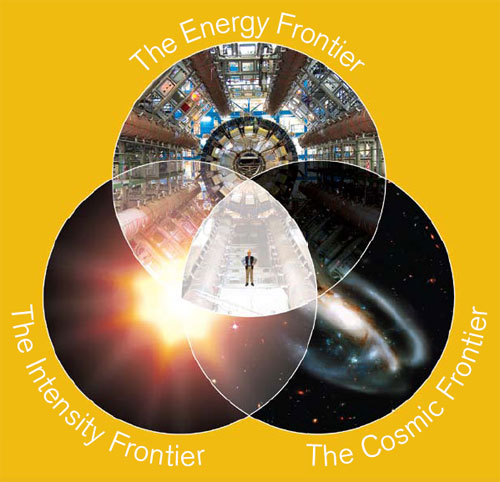 Axion
Axion
Axion
Nature
Axion
Axion
Axion
Axion Quest
Experimental conclusion
5
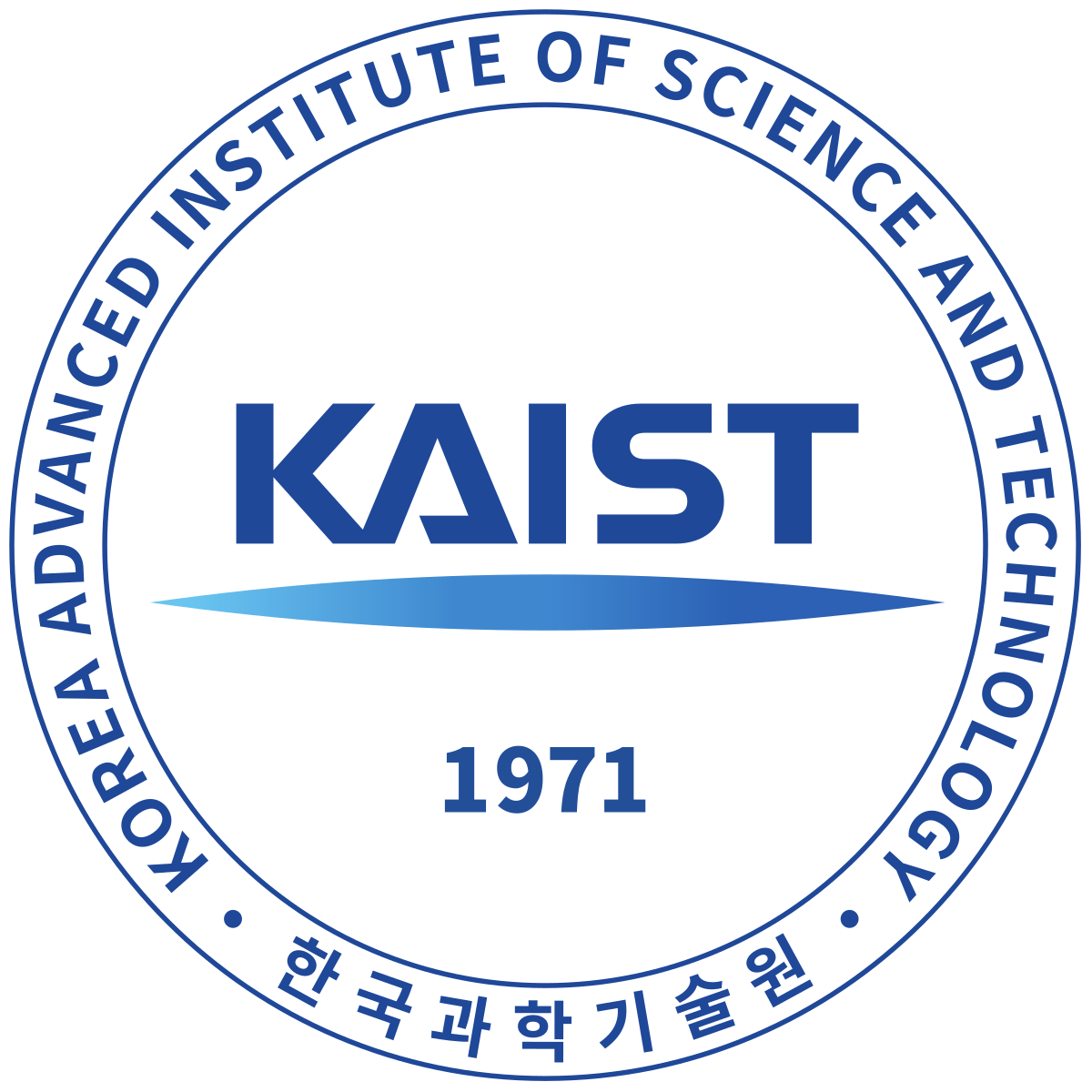 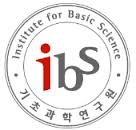 Axion (ALP) frontiers
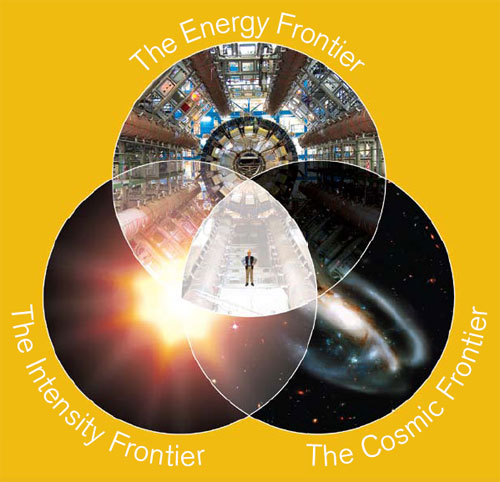 Accelerator
Collider
Fixed target
Beam dump
Telescope
Axion
(ALP)
Haloscope
Helioscope
Magnetometer
Underground
LSW
EDM
CLFV
Axion echo
Axion Quest
Experimental conclusion
6
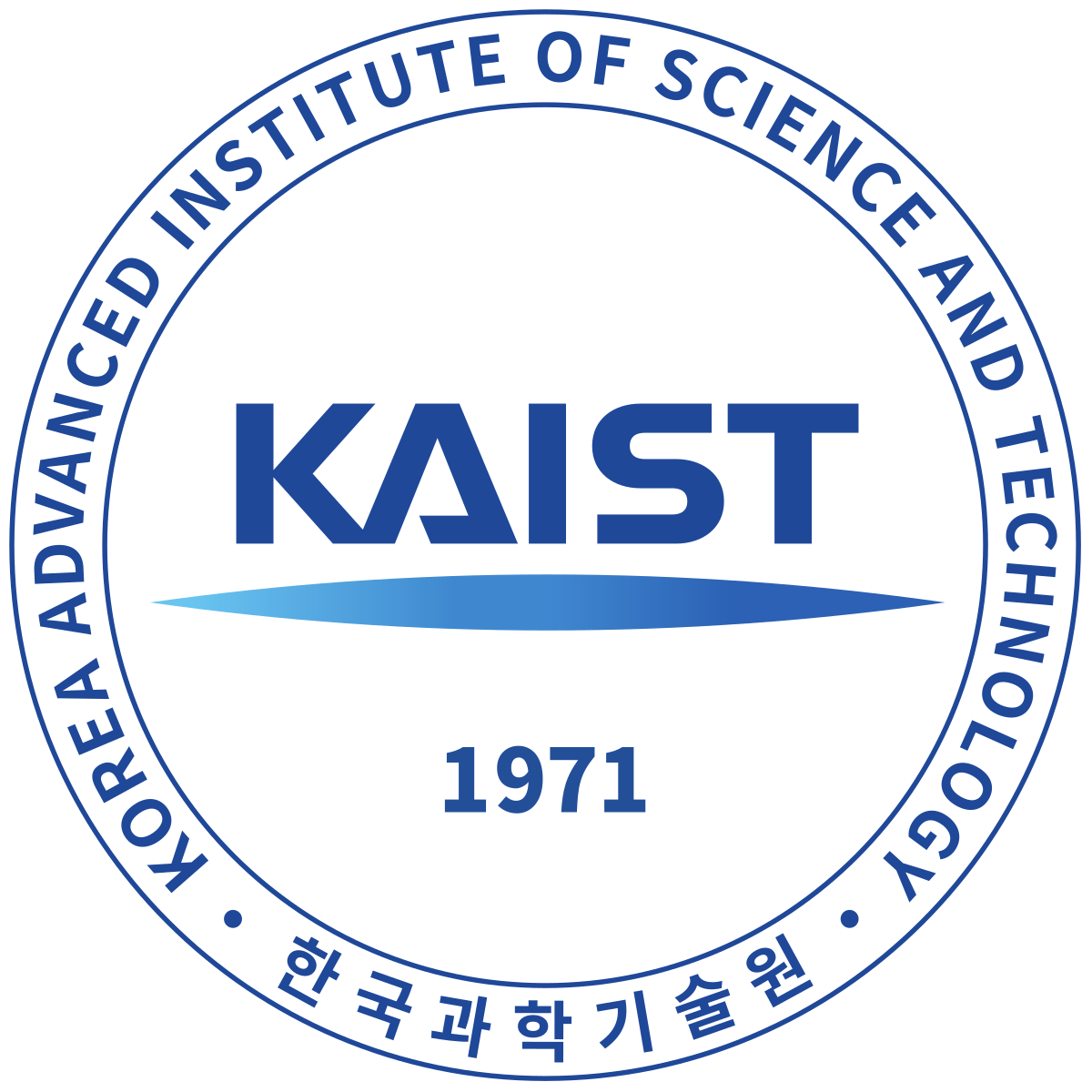 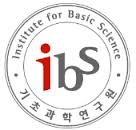 Axion mass
High mass
Colliders
Fixed targets 
Beam dump
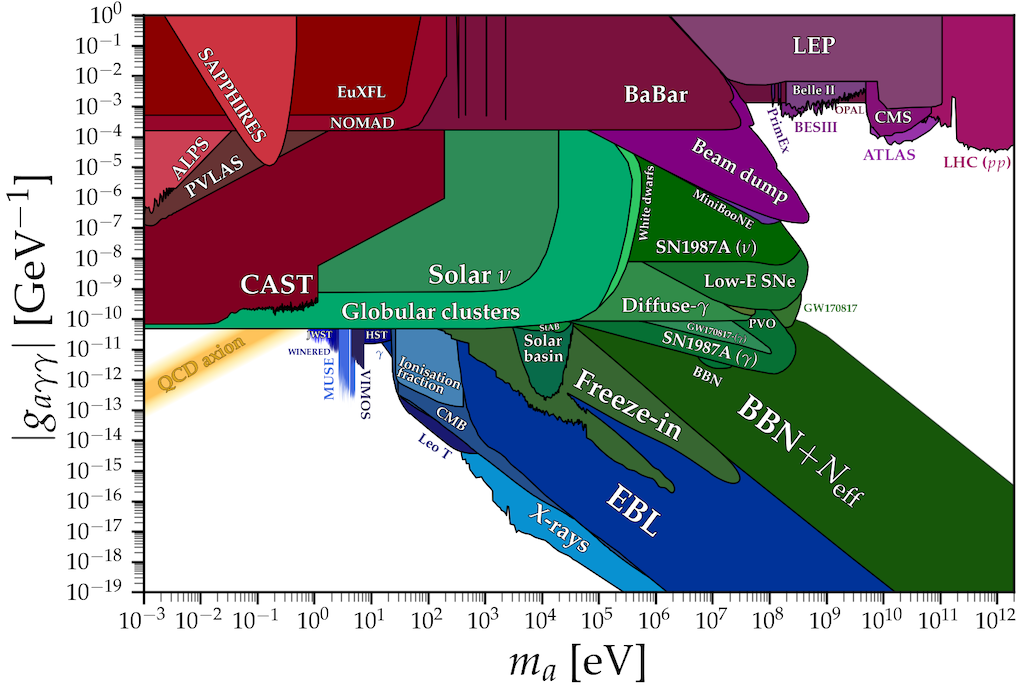 Intermediate mass
Halsoscope
Helioscope
Photon regeneration
Axion mediator
Low mass
EDM
Magnetometer
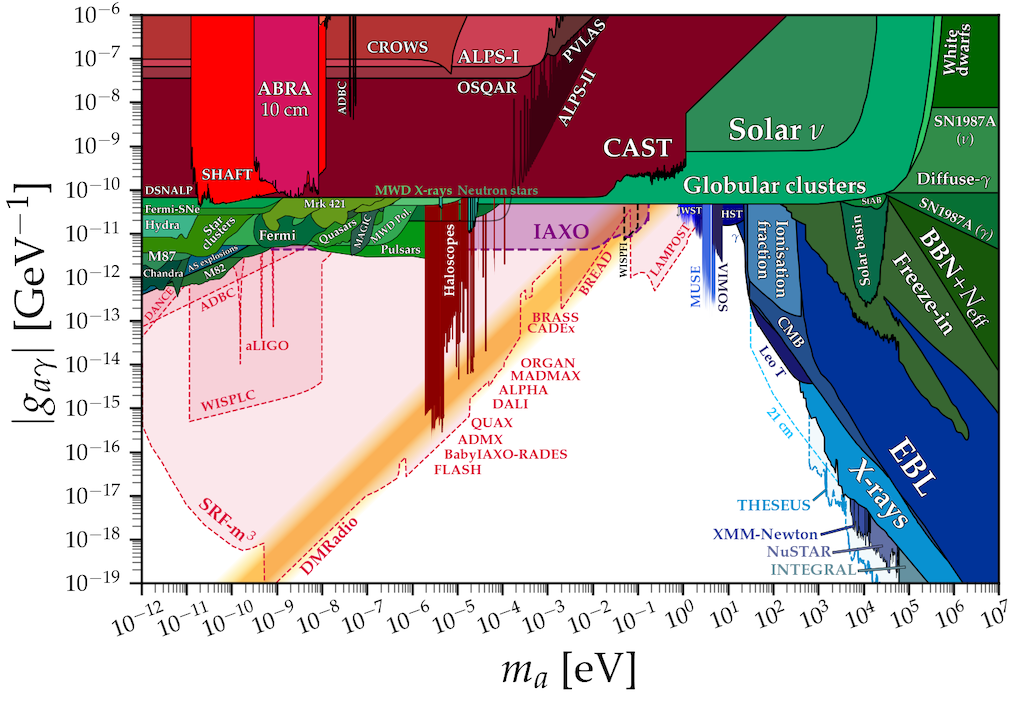 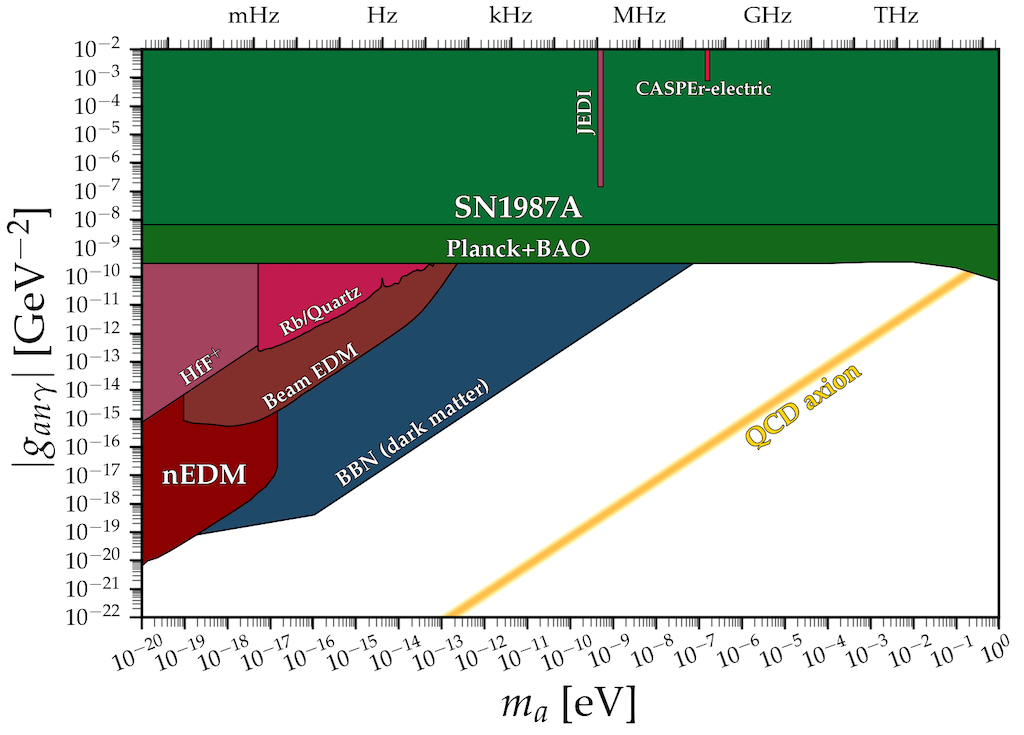 Axion Quest
Experimental conclusion
7
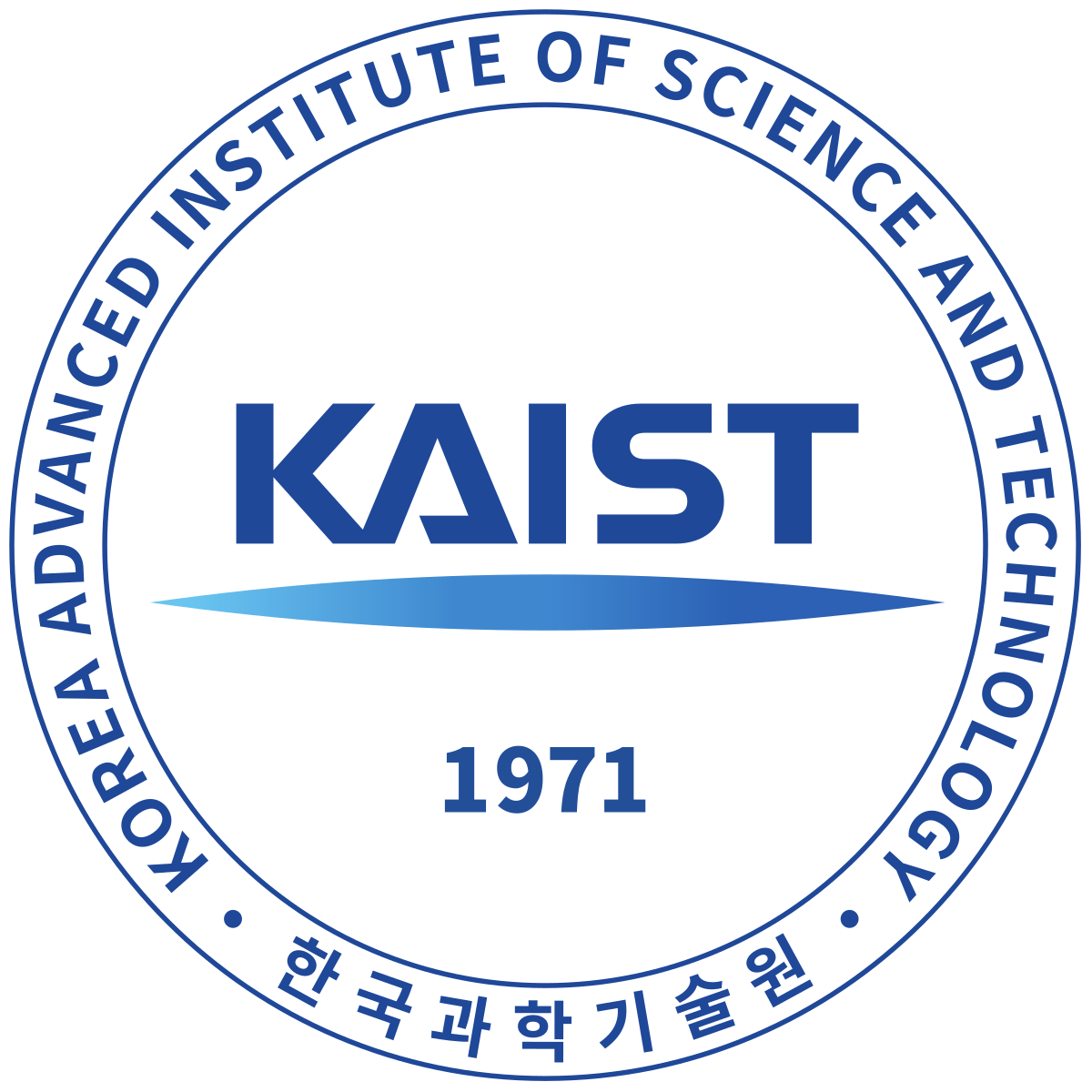 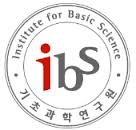 Cosmic frontier
Haloscope
ADMX (Nick Du)
CAPP (Saebyeok Ahn, Danho Ahn, SungWoo Youn, Boris Ivanov)
MADMAX (Anton Ivanov)
ORGAN (Aaron Quickamp)
GrAHal (Pierre Pugnat)

Helioscope
(Baby) IAXO (Christoph Wiesinger)

XENONnT @ LNGS (Jingqiang Ye)

Axion echo 
Axion streams (Ariel Arza)
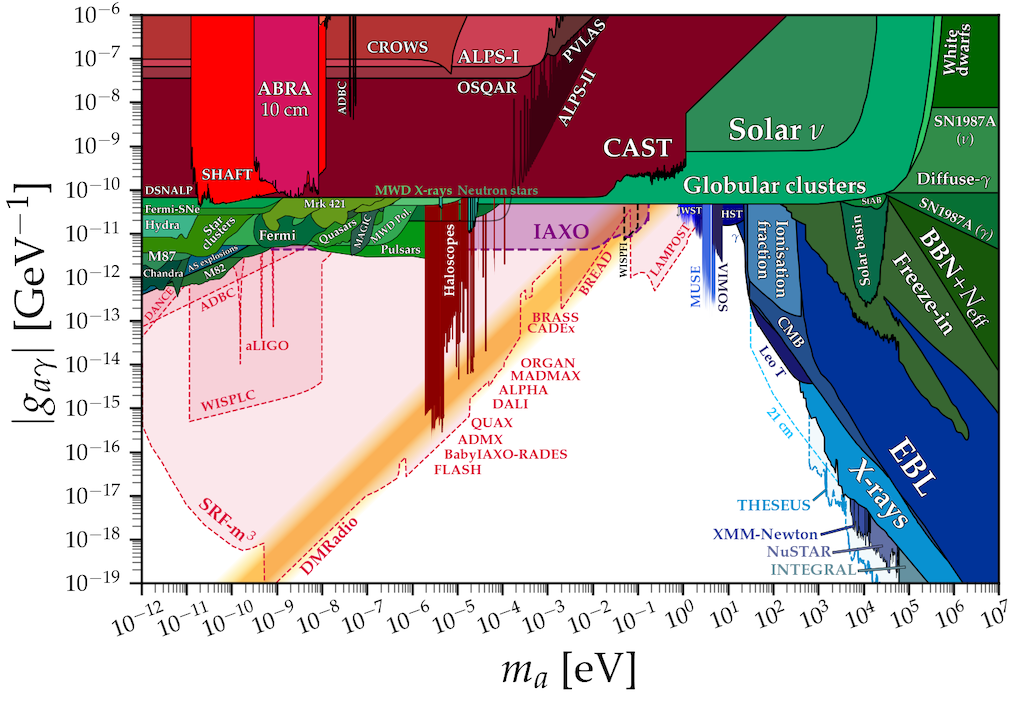 Axion Quest
Experimental conclusion
8
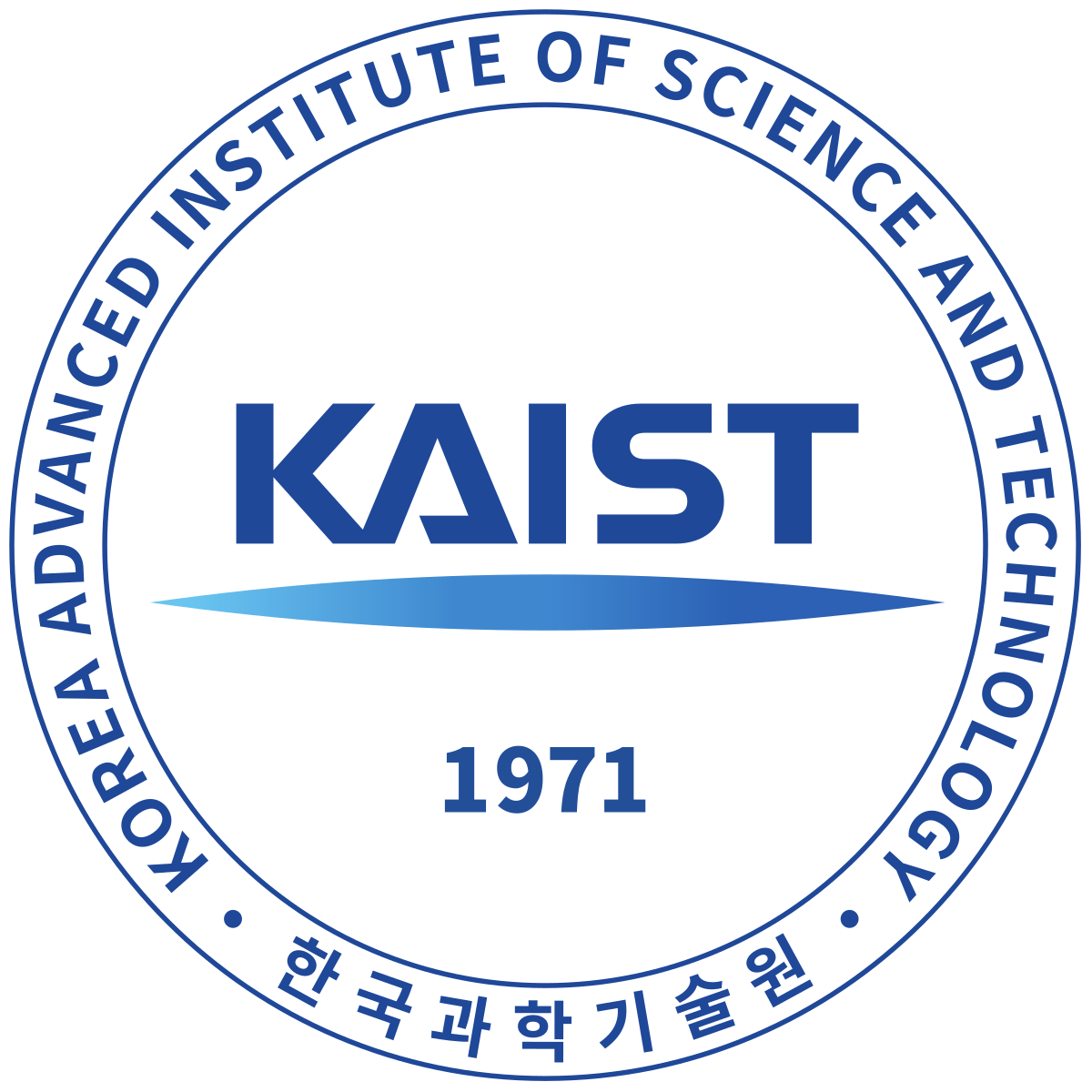 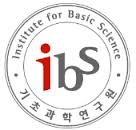 Intensity frontier
Photon regeneration
OSQAR-LSW, -CHASE at CERN (Pierre Pugnat)

EDM 
Permanent/oscillating nEDM at PSI (Gilles Ban, Guilaume Pignol)
Beam EDM at ILL (Ivo Schulthess)
Storage ring EDM by JEDI at COSY (Aleksandra Wronska)

CLFV (μ→e) 
MEG II at PSI (Toshinori Mori)
COMET at J-PARC (Thomas Bouillaud)
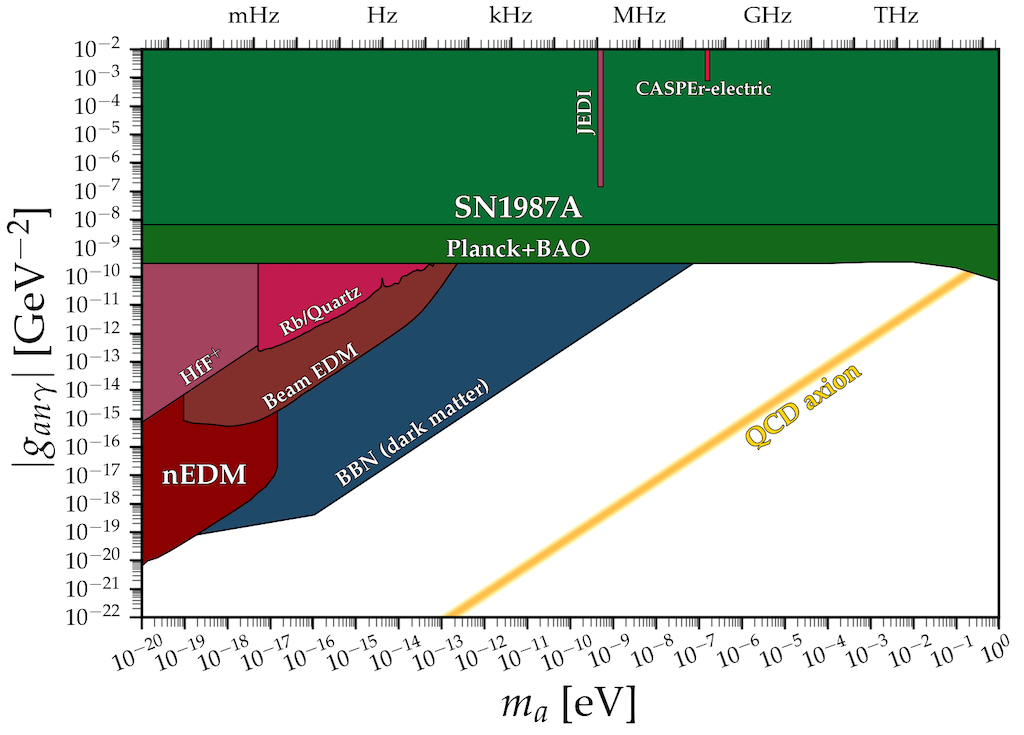 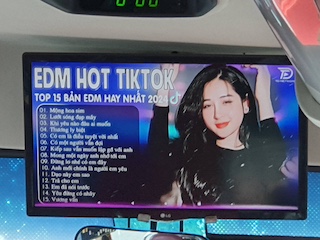 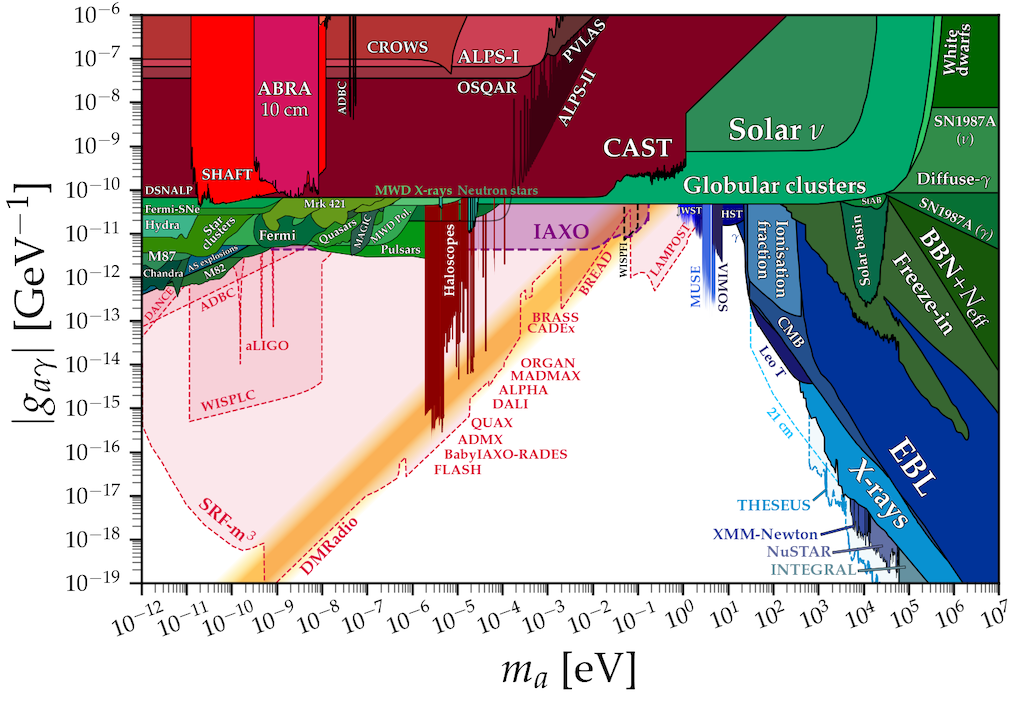 EDM HOT AXION
[Speaker Notes: Possible upgrade,]
Axion Quest
Experimental conclusion
9
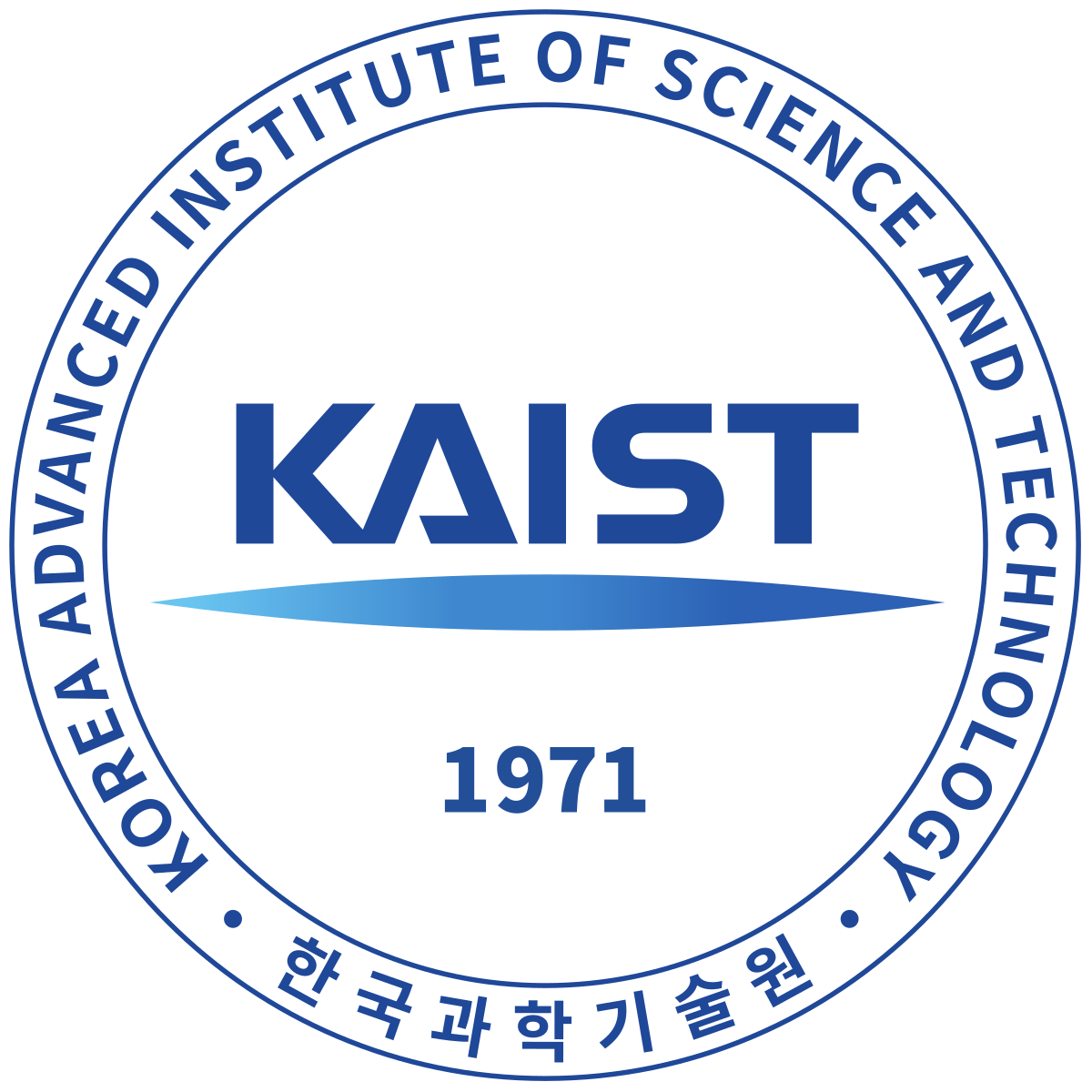 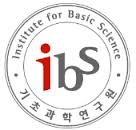 Energy frontier
Accelerator-related
Comprehensive review (David d'Enterria)

Fixed targets / beam dump
Proton (DarkQuest, SHiP) / electron (NA64, LDMX) (Stefania Gori)
FASER (II) (Shunliang Zhang, Xin Chen)
LUXE-NPOD (Ivo Schulthess)
Kaon factories (Evgueni Goudzovski)

pp (PbPb) colliders
CMS/ATLAS at LHC (Jeremi Niedziela)
LHCb (Louis Henry)

e+e- colliders 
B/charm factories (Belle II, BaBar, and BESIII) (Marcello Campajola)
ALP production at Belle (II) (Daniel Marcantonio)
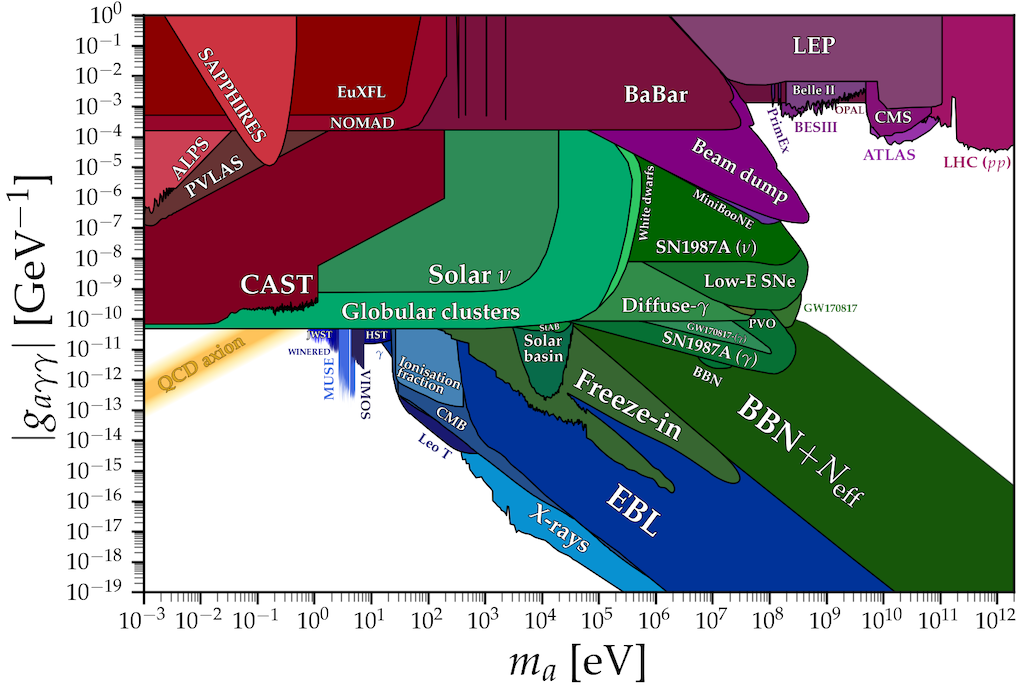 [Speaker Notes: Photon, top, bozon icoupling, higher cross-section with Pb
B-factory (Y) and Charm (J/psi) factory]
Axion Quest
Experimental conclusion
10
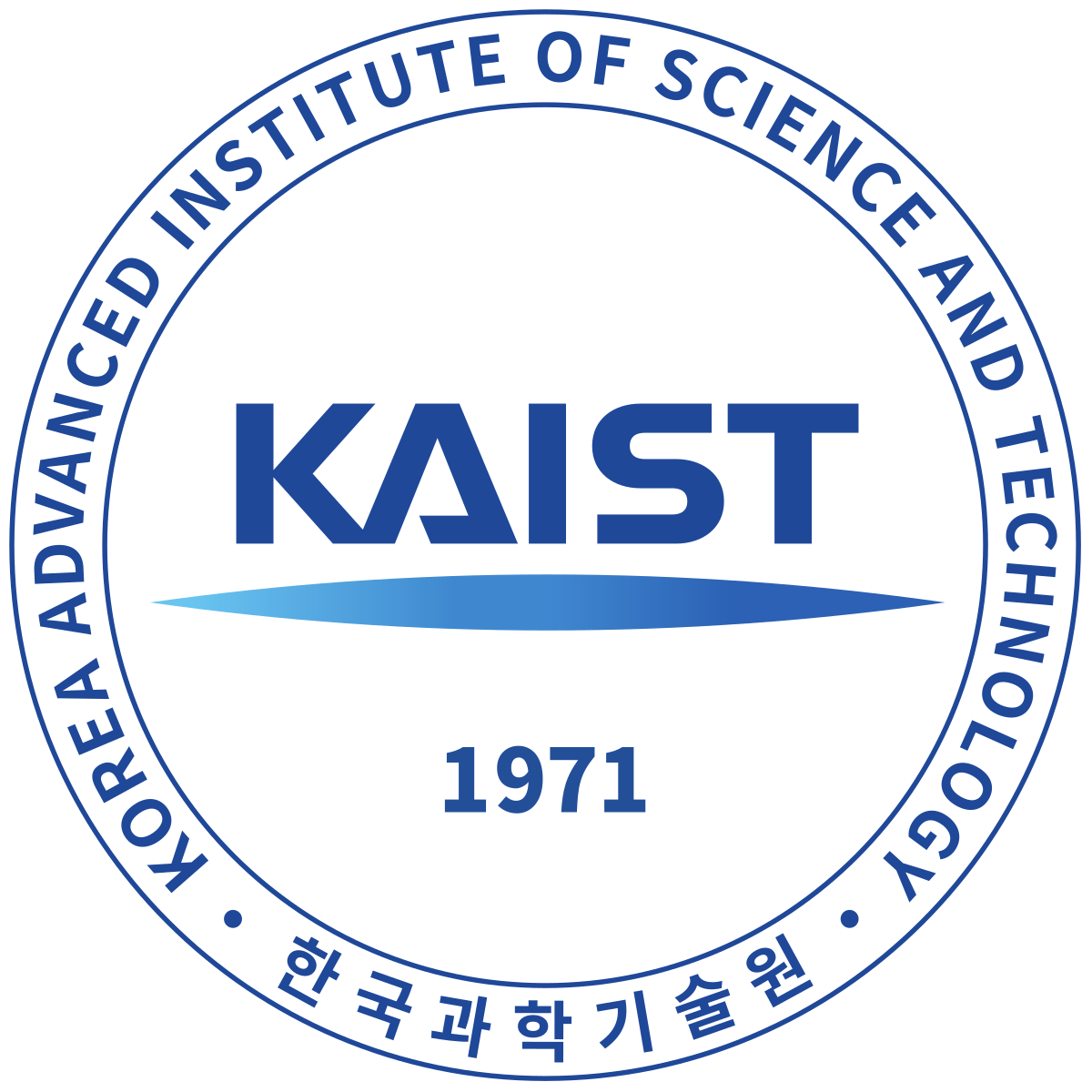 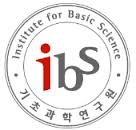 Other frontier
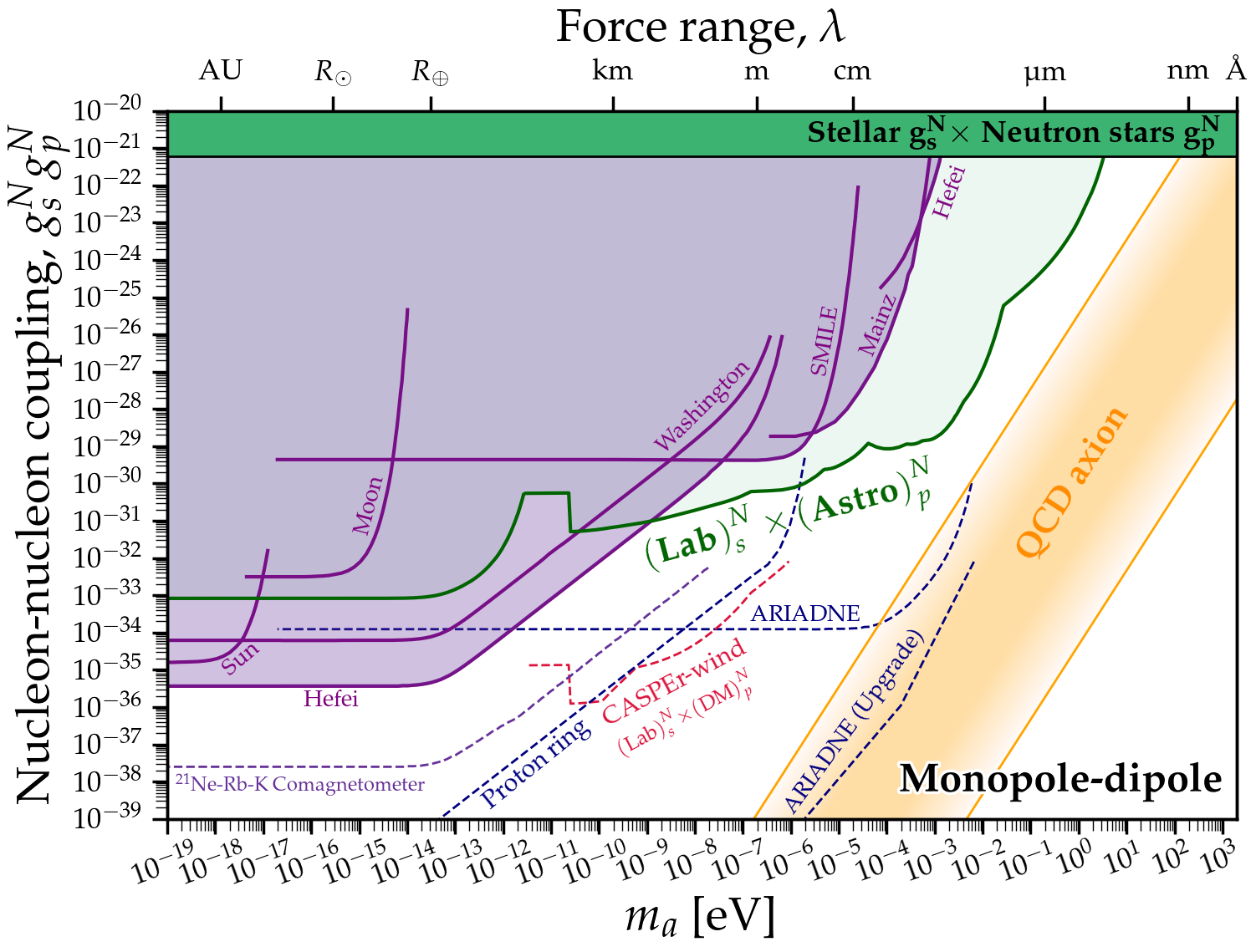 Atomic/molecular clocks 
Fundamental constants (Dmitry Budker)

Global network
GNOME/interferometer (Daniel Gavilan Martin)







ALP as a mediator 
ARIADNE (Yun Chang Shin)
UCN at PSI (Pin-Jung Chiu)
129X-131Xe-Rb comagnetometer (Dong Sheng)
Axion Quest
Experimental conclusion
11
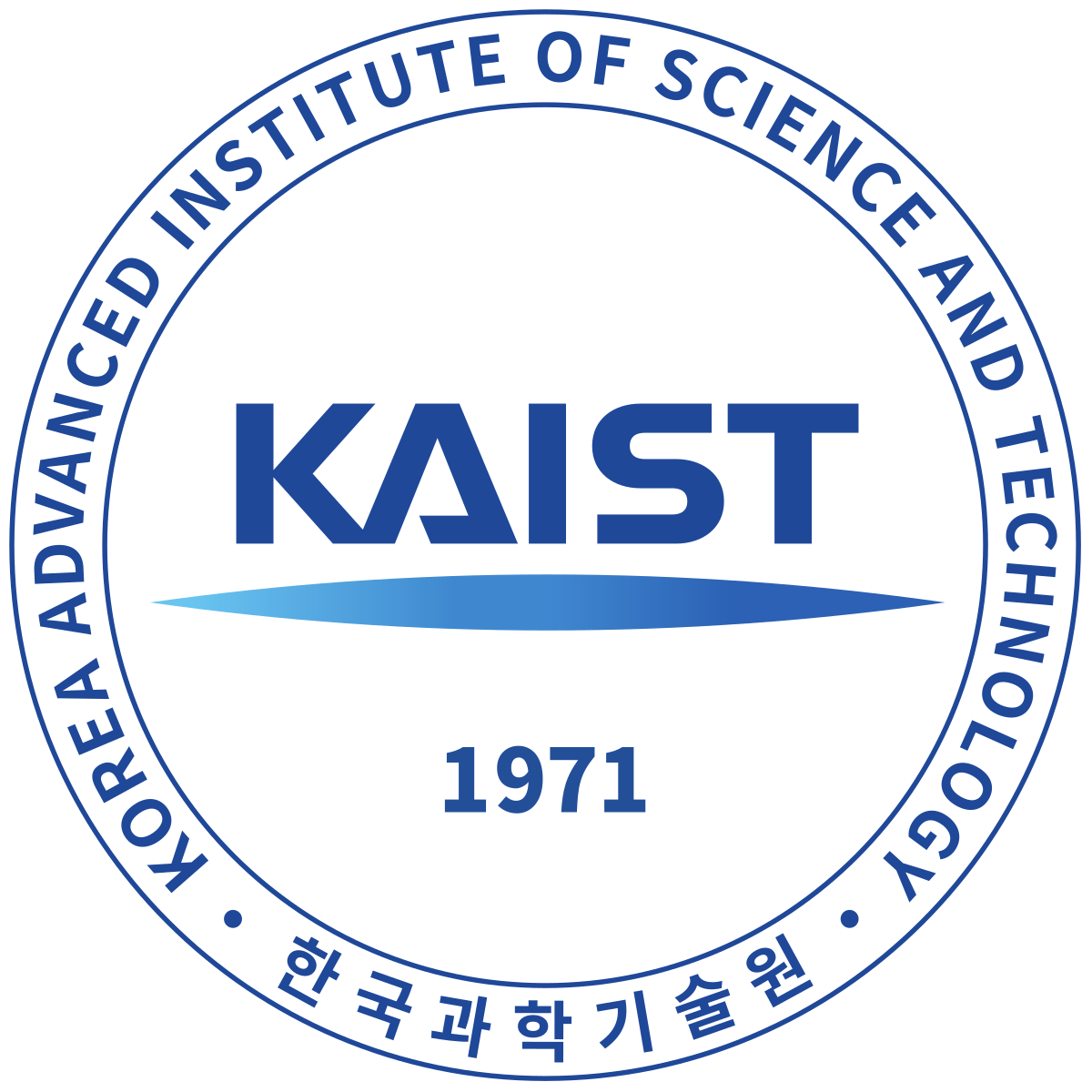 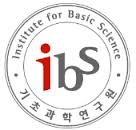 Axion research frontiers
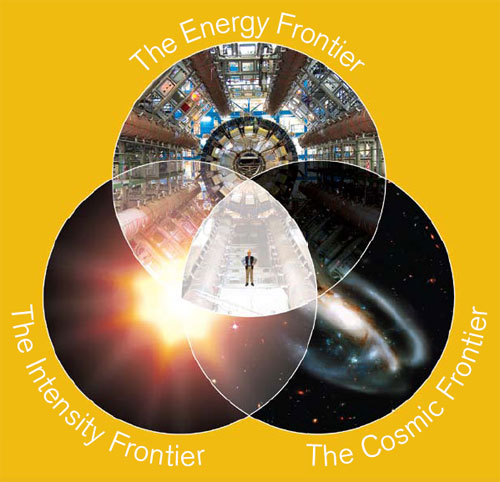 Other fronteier
(5)
Accelerator
Collider
(5)
Fixed target
Beam dump
(5)
Telescope
(0)
Axion
(32)
Haloscope
Helioscope
Magnetometer
Underground
(10)
LSW
EDM
CLFV
(6)
Axion echo
(1)
Axion Quest
Experimental conclusion
12
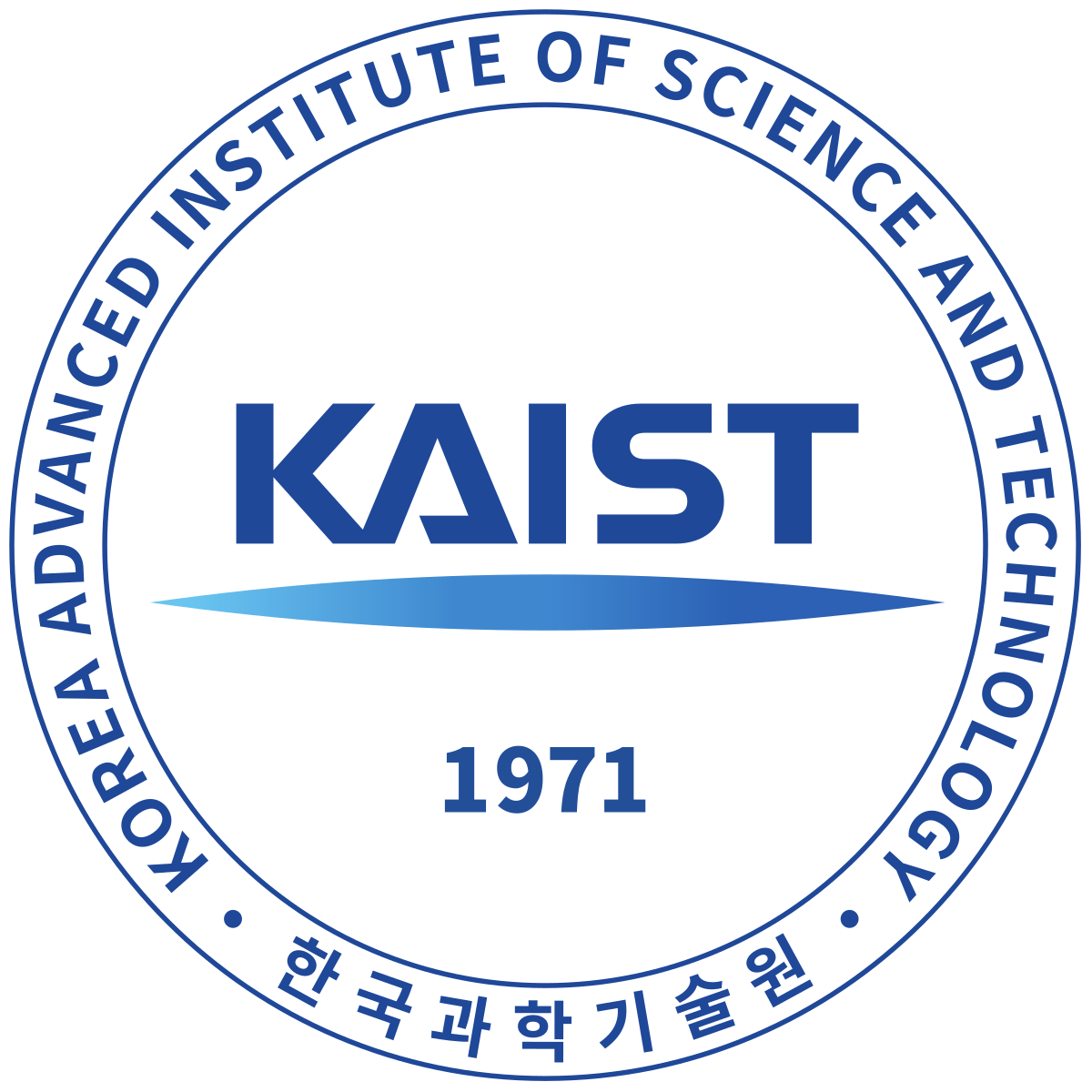 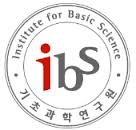 Axion business is expanding
I. Ripp-Baudot
Axion Quest
Experimental conclusion
13
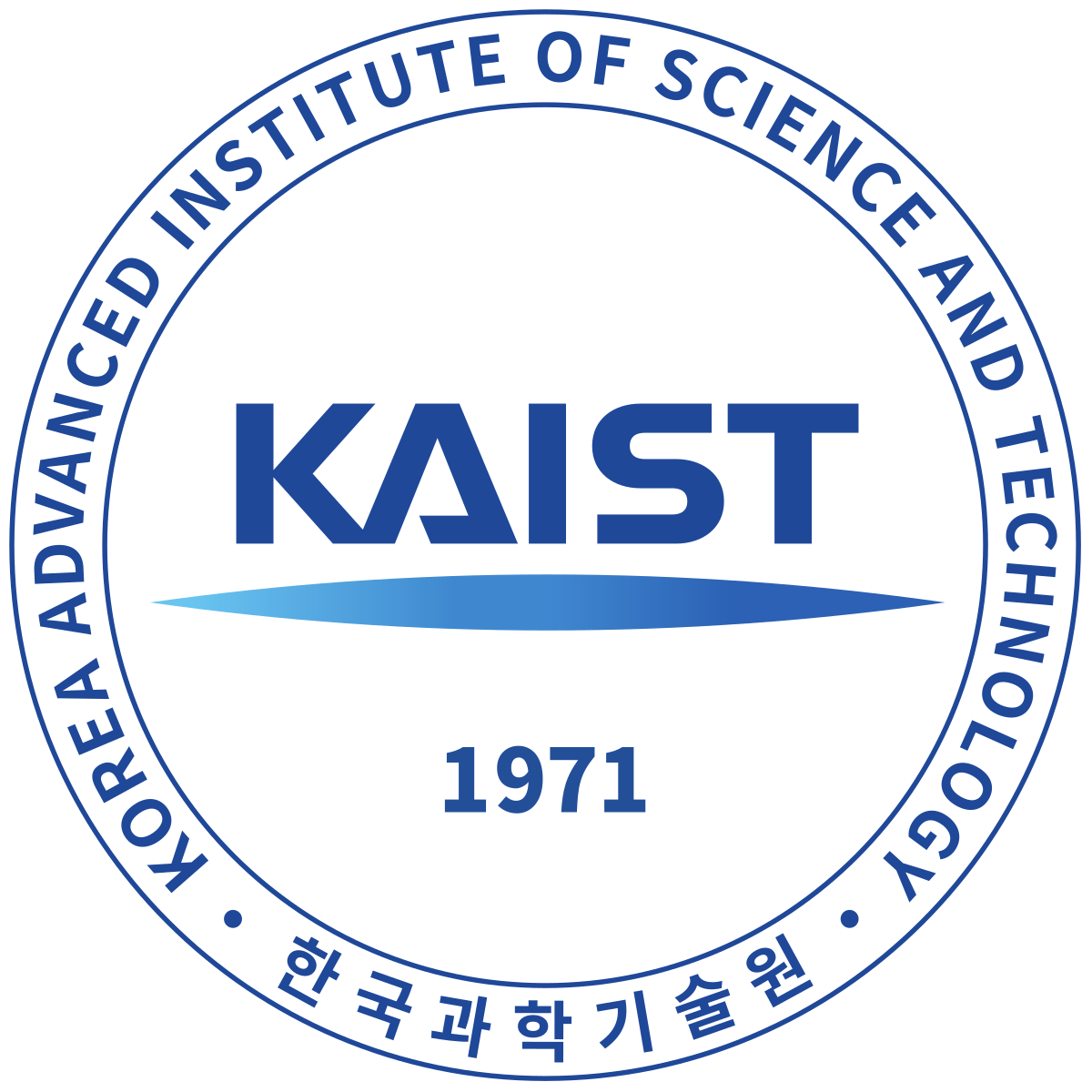 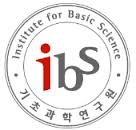 Experiment map
C. O’Hare (2020)
Axion is theoretically well-motivated
	but experimentally very challenging
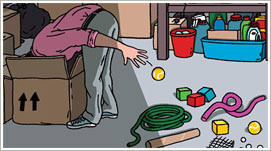 Axion community is getting larger
Next few decades must be exciting/crucial
Axion Quest
Experimental conclusion
14
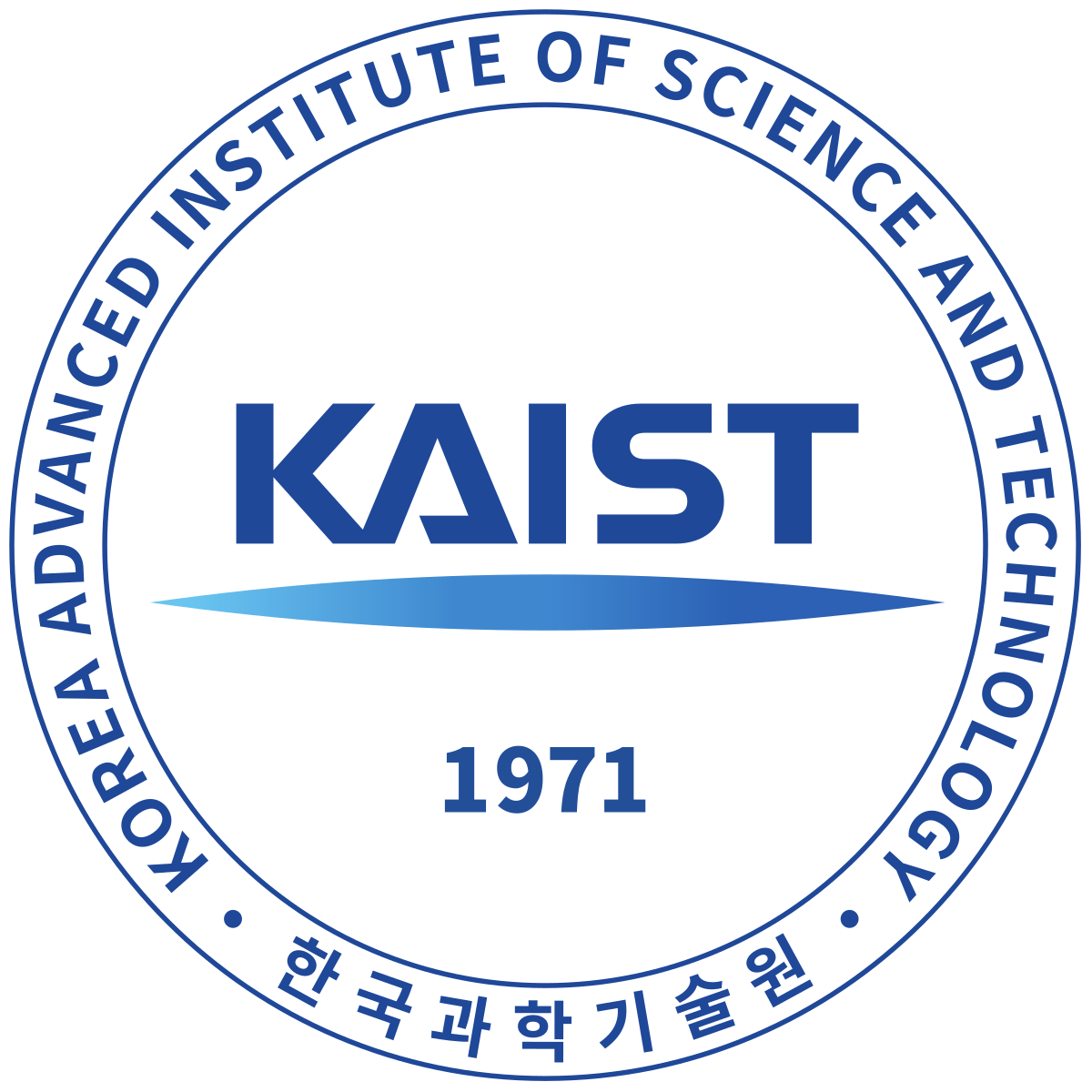 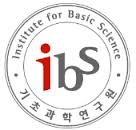 Deep gratitude to
I. Ripp-Baudot
Axion Quest
Experimental conclusion
15
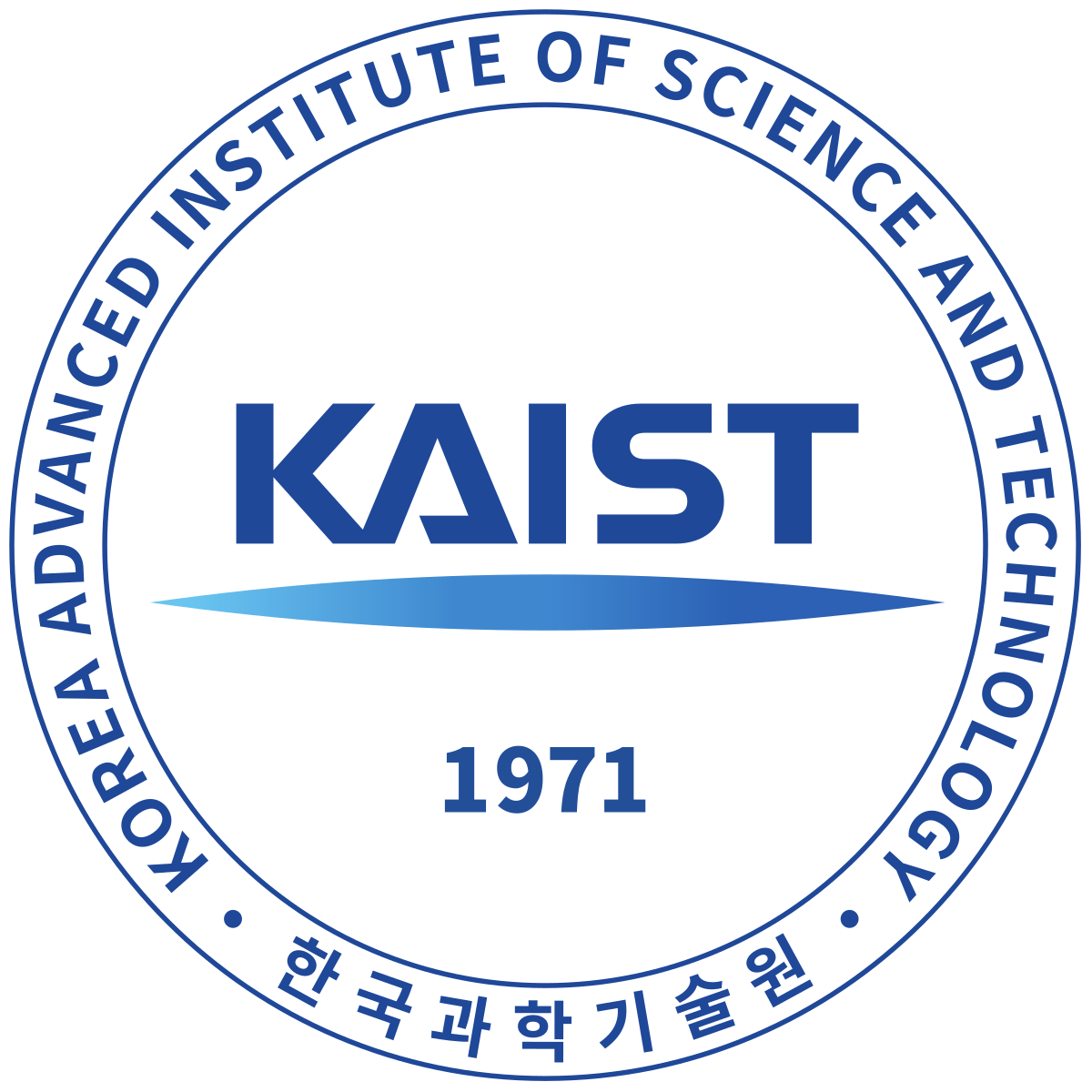 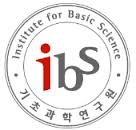 Deep gratitude to